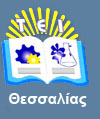 Μικροβιολογία Τροφίμων I
Ενότητα 2: Παράγοντες μικροβιακής ανάπτυξης.

Δρ. Ιωάννης Γιαβάσης, 
Επίκουρος Καθηγητής,
Τμήμα Τεχνολογίας Τροφίμων,
T.E.I. Θεσσαλίας
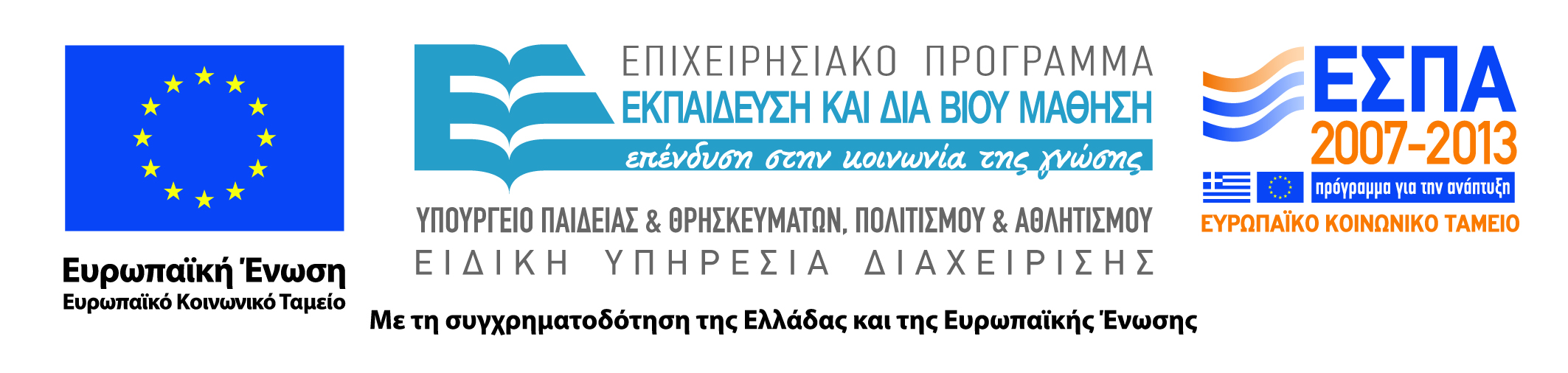 Άδειες Χρήσης
Το παρόν εκπαιδευτικό υλικό υπόκειται σε άδειες χρήσης Creative Commons. 
Για εκπαιδευτικό υλικό, όπως εικόνες, που υπόκειται σε άλλου τύπου άδειας χρήσης, η άδεια χρήσης αναφέρεται ρητώς.
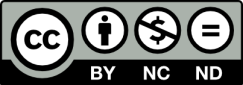 2
Χρηματοδότηση
Το παρόν εκπαιδευτικό υλικό έχει αναπτυχθεί στα πλαίσια του εκπαιδευτικού έργου του διδάσκοντα. 
Το έργο «Ανοικτά Ακαδημαϊκά Μαθήματα στο ΤΕΙ Θεσσαλίας» έχει χρηματοδοτήσει μόνο τη αναδιαμόρφωση του εκπαιδευτικού υλικού.
Το έργο υλοποιείται στο πλαίσιο του Επιχειρησιακού Προγράμματος  «Εκπαίδευση και Δια Βίου Μάθηση» και συγχρηματοδοτείται από την Ευρωπαϊκή Ένωση (Ευρωπαϊκό Κοινωνικό Ταμείο) και από εθνικούς πόρους.
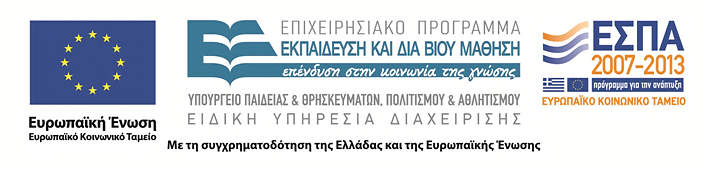 3
Σκοποί  ενότητας
Εξοικείωση των φοιτητών με τους ενδογενείς και εξωγενείς παράγοντες που επηρεάζουν την ανάπτυξη μικροοργανισμών και την αλλοίωση των τροφίμων και την επίδραση της σύστασης, των φυσικοχημικών παραγόντων, περιβαλλοντικών παραμέτρων και επεξεργασιών στην ανάπτυξη, ή την αναστολή ή θανάτωση μικροοργανισμών.
4
Παράγοντες μικροβιακής ανάπτυξης
Περιεχόμενα ενότητας
Περιγραφή της επίδρασης της υγρασίας, θερμοκρασίας, οξυγόνου, θρεπτικών ουσιών, δομής και σχήματος τροφίμων, της παρουσίας αντιμικροβιακών ουσιών, της θερμικής ή άλλης επεξεργασίας, της συσκευασίας κενού/ΜΑΡ, της σχετικής υγρασίας, κλπ στην ανάπτυξη των μικροοργανισμών στα τρόφιμα.  
Περιγραφή των βέλτιστων συνθηκών για ανάπτυξη μικροοργανισμών, και των ανασταλτικών και των μικροβιοκτόνων συνθηκών που επικρατούν στο εσωτερικό ενός τροφίμου ή προκύπτουν κατά την επεξεργασία και συντήρηση τροφίμων.
5
Παράγοντες μικροβιακής ανάπτυξης
Παράγοντες μικροβιακής ανάπτυξης
Ενδογενείς παράγοντες (εντός του τροφίμου): 
1. Θρεπτικά στοιχεία,
2. Ενεργότητα νερού (aw),
3. Οξύτητα,
4. Συγκέντρωση οξυγόνου (δυναμικό οξειδοαναγωγής),
5. Αντιμικροβιακές ουσίες, 
6. Δομή και σχήμα του τροφίμου.
Εξογενείς παράγοντες (που επιβάλλονται έξωθεν):
1. Θερμοκρασία,
2. Σχετική υγρασία (επηρεάζει την ενεργότητα νερού του τροφίμου),
3. Σύνθεση αερίων σε συσκευασία κενού ή τροποποιημένης ατμόσφαιρας (ΜΑΡ).
6
Παράγοντες μικροβιακής ανάπτυξης
Ενδογενείς παράγοντες ανάπτυξης(1 από 22)
1. Θρεπτικά στοιχεία
Εκτός από νερό, οι μικροοργανισμοί απαιτούν στη διατροφή τους : 
	 - μια πηγή άνθρακα (C) για παραγωγή ενέργειας (ΑΤΡ)  	και για βιοσύνθεση πολυσακχαριτών του κυττάρου. 	Πηγή άνθρακα : σάκχαρα, αμινοξέα, λιπίδια,
	 - μια πηγή αζώτου (Ν) για τη βιοσύνθεση νέων 	πρωτεϊνών, ενζύμων, νουκλεοτιδίων , κλπ. Πηγή 	αζώτου: πρωτεΐνες, πεπτίδια, αμινοξέα, άλατα νιτρώδη, 	νιτρικά, αμμωνιακά), 
Μέταλλα και ιχνοστοιχεία (Κ, Νa, Mg, Mn, Fe, Ca, κλπ) για την ενεργοποίηση ενζύμων, τη σύνθεση βιταμινών, την αντίσταση στην ωσμωτική πίεση,
Ενισχυτικούς παράγοντες όπως βιταμίνες, αμινοξέα, κλπ,
7
Παράγοντες μικροβιακής ανάπτυξης
Ενδογενείς παράγοντες ανάπτυξης(2 από 22)
Με άλλα λόγια, τρόφιμα πλούσιο σε θρεπτικά συστατικά  εύκολη αλλοίωση, 
Οι μικροοργανισμοί προτιμούν συνήθως απλές πηγές C-N (μονοσακχαρίτες, αμινοξέα ή άλατα αζώτου) από τις πιο σύνθετες πηγές (πολυσακχαρίτες ή πρωτεΐνες, αντίστοιχα). Έτσι, αναπτύσσονται πιο γρήγορα σε υπόστρωμα με γλυκόζη απ’ ότι σε άμυλο,
Τα Gram+ βακτήρια έχουν γενικά μεγαλύτερες θρεπτικές απαιτήσεις από τα Gram- ,
Οι μύκητες έχουν τις λιγότερες απαιτήσεις σε θρεπτικά υλικά, καθώς μπορούν και συνθέτουν μεγάλη γκάμα ενζύμων και βιολογικών μορίων (εξηγεί την ανάπτυξη σε πολύ φτωχά υποστρώματα),
8
Παράγοντες μικροβιακής ανάπτυξης
Ενδογενείς παράγοντες ανάπτυξης(3 από 22)
Γενικά, σε πρωτεϊνούχα τρόφιμα  ανάπτυξη βακτηρίων, ενώ σε αμυλούχα τρόφιμα (φυτικής προέλευσης)  ανάπτυξη ζυμών-μυκήτων.
2. Ενεργότητα νερού aw
Δείκτης του ελεύθερου νερού, δηλ. αυτού που δεν είναι δεσμευμένο σε άλλα μόρια (π.χ. πολυσακχαριτών, πρωτεϊνών) και παραμένει διαθέσιμο για την ανάπτυξη των μικροβίων, 
aw = P/Po (τάση ατμών του τροφίμου / τάση ατμών απεσταγμένου νερού),
Τα κύτταρα χρειάζονται το νερό ως διαλύτη, και ως συστατικό βιοχημικών αντιδράσεων (υδρόλυσης),   
Μέγιστη τιμή aw  = 1,0 (στο απεσταγμένο νερό),
9
Παράγοντες μικροβιακής ανάπτυξης
Ενδογενείς παράγοντες ανάπτυξης(4 από 22)
Μείωση της aw κάτω από ένα ελάχιστο όριο ανάπτυξης προκαλεί αναστολή μικροβιακής ανάπτυξης και ίσως θάνατο (ωσμωτικό stress),
Η χαμηλότερη aw   για ανάπτυξη μικροβίων = 0.6 (ξηροφιλικοί μύκητες, οσμώφιλες ζύμες) όσμωση.   
Ελάχιστη aw  για ανάπτυξη παθογόνων βακτηρίων = 0.85 (S. aureus),
Αλόφιλα/οσμώφιλα  μικρόβια: ικανά να αναπτύσσονται σε υψηλές συγκεντρώσεις αλάτων (>10% αλάτι) - Staphylococcus, Vibrio, Micrococcus, Pediococcus, Corynebacterium, πολλοί μύκητες (π.χ. Aspergillus),
10
Παράγοντες μικροβιακής ανάπτυξης
Ενδογενείς παράγοντες ανάπτυξης(5 από 22)
Οσμώφιλα  μικρόβια : ικανά να αναπτύσσονται σε υψηλές συγκεντρώσεις διαλυτών στερεών (>20% σάκχαρα) - Οσμώφιλα βακτήρια: Staphylococcus, Εnterococcus, Leuconostoc,Lactobacillus Zύμες: Zygosaccharomyces, Schizosaccharomyces. Mύκητες: Xeromyces, Aspergillus, Εurotium, κλπ.
11
Παράγοντες μικροβιακής ανάπτυξης
Ενδογενείς παράγοντες ανάπτυξης(6 από 22)
Ελάχιστες τιμές aw για ανάπτυξη μικροβίων (από “Μοdern Food Microbiology”, James Jay , 5th edition, Chapman & Hall 1996).
12
Παράγοντες μικροβιακής ανάπτυξης
Ενδογενείς παράγοντες ανάπτυξης(7 από 22)
Συσχέτιση της aw με την υγρασία ενός τροφίμου 

Ισόθερμη καμπύλη προσρόφησης εκρόφησης νερού.
Σε υψηλή συγκέντρωση υγρασίας , μια μεγάλη μείωση νερού 
     αντιστοιχεί σε μικρή ελάττωση aw.
Σε ένα συγκεκριμένο ποσοστό υγρασίας η aw είναι μικρότερη 
     όταν αφαιρείται νερό, και μεγαλύτερη όταν προστίθεται νερό
Πολύ μεγάλη η σημασία της προσρόφησης νερού σε αφυδατωμένα-ξηρά τρόφιμα.
Μικρή απορρόφηση υγρασίας σε σιτηρά-σκόνες-ξηρούς καρπούς δυσανάλογη αύξηση aw αλλοίωση.
Παράγοντες μικροβιακής ανάπτυξης
13
Ενδογενείς παράγοντες ανάπτυξης(8 από 22)
Συσχέτιση υγρασίας και ενεργότητας νερού (από Fundamental Food Microbiology, Fifth Edition. Bibek Ray, Arun Bhunia. CRC Press, 2013.
Παράγοντες μικροβιακής ανάπτυξης
14
Ενδογενείς παράγοντες ανάπτυξης(9 από 22)
3. pH και Οξύτητα.
Τα περισσότερα μικρόβια προτιμούν ουδέτερο pH (~7.0), λίγα αναπτύσσονται κάτω από 4.0,
Τα βακτήρια είναι τα πλέον ευαίσθητα στην οξίνηση, ζύμες και κυρίως μύκητες πολύ ανθεκτικοί. Από τα βακτήρια τα πλέον ανθεκτικά είναι τα γαλακτικά,
Η οξύτητα είναι από τους πιο σημαντικούς παράγοντες αναστολής της μικροβιακής ανάπτυξης (συντήρηση φρούτων, όξινων λαχανικών αναψυκτικών, ξυδιού,) και καθοριστικός για το ύψος μιας θερμικής επεξεργασίας (όξινες-μη όξινες κονσέρβες),
Δεν αναπτύσσονται παθογόνα μικρόβια σε pH <4.0, (εξαίρεση: μυκοτοξίνες μυκήτων Αspergillus, Penicillium, Fusarium)).
Παράγοντες μικροβιακής ανάπτυξης
15
Ενδογενείς παράγοντες ανάπτυξης(10 από 22)
Πρωτεϊνούχα τρόφιμα έχουν ουδέτερο pH (buffering capacity-κρέας), 
Μεγάλη η σημασία της οξίνησης σε ζυμούμενα τρόφιμα (π.χ. τυριά, ή στην νεκρική ακαμψία και την ωρίμανση κρέατος), 
Διαφορετικά οξέα (οργανικά/ανόργανα επιδρούν σε διαφορετικό βαθμό: πιο ανασταλτικά τα οργανικά οξέα γαλακτικό, οξικό, κιτρικό, 
      - Ο μικροβιακός μεταβολισμός επηρεάζει το pH : παραγωγή γαλακτικού/οξικού/ κιτρικού/μυρμυγκικού ή παραγωγή αμμωνίας/αμινών  που αυξάνουν το pH. Oι ζύμες-μύκητες καταναλώνουν οξέα που οδηγεί σε αύξηση pH και αντίστοιχα οδηγεί σε οξυαντοχή ζυμομυκήτων.
     - Πως δρα η οξύτητα στα μικροβιακά κύτταρα?
Παράγοντες μικροβιακής ανάπτυξης
16
Ενδογενείς παράγοντες ανάπτυξης(11 από 22)
Τα οργανικά οξέα εισέρχονται στο κύτταρο αδιάστατα και διίστανται σε H+ στο κυτταρόπλασμα. Ζωτικά ένζυμα, μεταφορικές πρωτεΐνες  μετουσιώνονται, καθώς και μόρια DNA, ATP. 

Όρια pH για ανάπτυξη μικροοργανισμών.
LAB: τα πλέον οξυανθεκτικά  βακτήρια (επιβίωση σε <4,0),
S.aureus : το πλέον οξυανθεκτικό παθογόνα βακτήριο,
Δεν αναπτύσσεται το Clostridium  botulinum σε  pH <4.6       το pH καθορίζει το  ύψος θερμικής επεξεργασίας σε κονσερβοποιημένα τρόφιμα, 
Αντοxή ζυμών-μυκήτων σε όξινα pH (διέγερση μυκήτων σε όξινο pH).
Παράγοντες μικροβιακής ανάπτυξης
17
Ενδογενείς παράγοντες ανάπτυξης(12 από 22)
Εύρος τιμών pH για ανάπτυξη μικροοργανισμών (από “Μοdern Food Microbiology”, James Jay , 5th edition, Chapman & Hall 1996).
Παράγοντες μικροβιακής ανάπτυξης
18
Ενδογενείς παράγοντες ανάπτυξης(13 από 22)
Μηχανισμοί αντίστασης σε αλλαγές του pH:
Ομοιοστατική απόκριση : αντλία πρωτονίων διώχνει H+ εκτός κυττάρου (σε διαρκή λειτουργία),
Απόκριση οξυαντοχής (Acid tolerance response-ATR):  μεμβρανικές πρωτείνες αντλούν Η+ ή ΟΗ- από το κυτταρόπλασμα προς το εξωκυτταρικό περιββάλον (ATPase-proton pump): aminoacid decarboxylase σε χαμηλό pH, aminoacid deaminase σε υψηλό pH),
Πρωτείνες όξινου shock: συντίθενται σε pH 3.0 - 5.0.
19
Παράγοντες μικροβιακής ανάπτυξης
Ενδογενείς παράγοντες ανάπτυξης(14 από 22)
4. Συγκέντρωση οξυγόνου – Οξειδωαναγωγικό δυναμικό (Redox potential  - Eh).
Oxidation/Reduction potential = η τάση ενός υποστρώματος να χάνει / αποκτάει ηλεκτρόνια, 
Οξειδωμένο υπόστρωμα   υψηλό Εh, 
Ανηγμένο υπόστρωμα   χαμηλό (αρνητικό) Eh,
Αερόβιοι οργανισμοί (π.χ. Pseudomonas, μύκητες) απαιτούν Eh [300-500mV],
Αυστηρά αναερόβιοι  (π.χ. Clostridium, Desulfotomaculum) απαιτούν [(100 έως (-300)]mV,
Προαιρετικά αναερόβιοι (π.χ. LAB, Listeria, coliforms) αναπτύσσονται σε οξειδωτικές ή ελαφρώς αναγωγικές συνθήκες  [300 έως (-100)]mV,
Παράγοντες μικροβιακής ανάπτυξης
20
Ενδογενείς παράγοντες ανάπτυξης(15 από 22)
Μικροαερόφιλα βακτήρια (π.χ. Campylobacter, Lactobacillus) απαιτούν λιγότερο οξυγόνο από αυτό της ατμόσφαιρας ή μικρές συγκεντρώσεις CO2),
Υψηλή συγκέντρωση οξυγόνου, O3, οξειδάσες  θετικό Eh  αερόβιες συνθήκες,
Παρουσία CO2, θειώδη αμινοξέα (SH-groups), ασκορβικό οξύ, αναγωγικά σάκχαρα, αναγωγάσες  αρνητικό Eh  αναερόβιες συνθήκες,
Αλλά για αυστηρά αναερόβια βακτήρια  (Clostridium, Desulfotomaculum), η απουσία O2 είναι πιο σημαντική από το αρνητικό Eh (το Ο2 τα σκοτώνει !), 
Φρούτα-λαχανικά: Eh= 300 – 500mV,
Κρέας και τυριά (σε μεγάλα κομμάτια): (-100) έως (-200)mV, 
Όμως ο κιμάς: 200mV.
Παράγοντες μικροβιακής ανάπτυξης
21
Ενδογενείς παράγοντες ανάπτυξης(16 από 22)
Το Eh αλλάζει με την ανάπτυξη των μικρόοργανισμών και τις επεξεργασίες τροφίμων (θέρμανση, συσκευασία).
Ανάπτυξη αερόβιων μικροοργανισμών, πτώση Eh (εξάντληση Ο2),
Το Eh είναι υψηλότερο σε όξινο περιβάλλον,
Παραγωγή H2S, CO2 μειώνει το Eh,
Θέρμανση απελευθερώνει  (ελαττώνει) το οξυγόνο, συσκευασία vacuum/MAP μειώνει το οξυγόνο.
Παράγοντες μικροβιακής ανάπτυξης
22
Ενδογενείς παράγοντες ανάπτυξης(17 από 22)
Οι ζυμωτικοί οργανισμοί (ζύμες, γαλακτικά) παράγουν οργανικά οξέα, αιθανόλη, ακετόνη, αναεροβίως (σημαντικός ο ρόλος του οξυγόνου σε ζυμώσεις ζυμών).

Άκρως οξειδωτικές συνθήκες  (όζον, ελεύθερες ρίζες υπεροξειδίων, κλπ) προκαλούν οξειδωτικό στρες , πιθανόν καταστροφικό,
Τα αερόβια βακτήρια έχουν μηχανισμούς απόκρισης στο οξειδωτικό στρες (superoxide dismutase, catalase), που δεσμεύουν ελεύθερες ρίζες.
Παράγοντες μικροβιακής ανάπτυξης
23
Ενδογενείς παράγοντες ανάπτυξης(18 από 22)
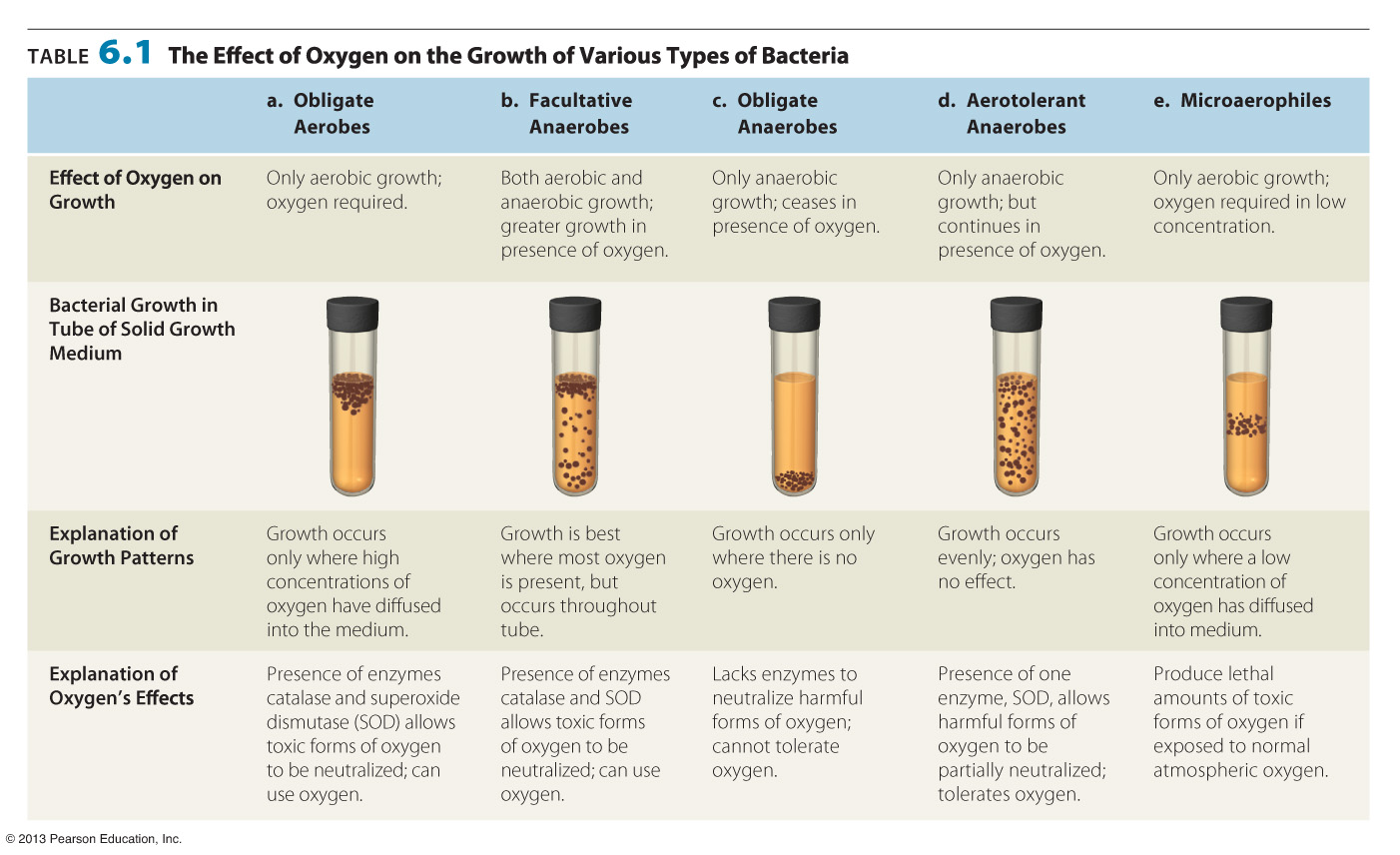 Παράγοντες μικροβιακής ανάπτυξης
24
Ενδογενείς παράγοντες ανάπτυξης(19 από 22)
5. Αντιμικροβιακά συστατικά τροφίμων.
Αιθέρια έλαια αρωματικών φυτών - καρυκευμάτων (thymol, carvacrol, eugenol),
Φαινόλες σε τσάι, κρασί, κλπ,
Κουμαρικό, φερουλικό, καφεϊκό σε φρούτα, λαχανικά και τσάι,
Γλυκοσινολίδια-Ισοκυανίδιανο, σε λάχανο, μπρόκολο,
Λυσοζύμη, κοναλβουμίνη σε αυγά,
Λακτοφερρίνη, λυσοζύμη, lactoperoxidase, agglutinin (rotavirus inhibitor) σε αγελαδινό γάλα,
Διακετύλιο από LAB σε γαλακτοκομικά, 
Βακτηριοσίνες από LAB (nisin, reuterin, helveticin, mecedonicin, pedionisin),
Αντιβιοτικά από Bacillus (polymixin, bacitracin), Streptomyces (streptomycin)..
Παράγοντες μικροβιακής ανάπτυξης
25
Ενδογενείς παράγοντες ανάπτυξης(20 από 22)
Τρόπος δράσης.
Lactoperoxidase system (lactoperoxidase, thiocyanate, H2O2): δρά εναντίον  Gram- ψυχρόφιλων βακτηρίων, μειώνει τις τιμές D της απαιτούμενης θερμικής επεξεργασίας, 
Λυσοζύμη: υδρολύει κυτταρικό τοίχωμα σε Gram+, 
Αιθέρια έλαια: ευρεία δράση (αναστολή ενζύμων),
Διακετύλιο : βακτηριοκτόνο μέσω της αδρανοποίησης της αργινίνης σε ένζυμα.
Παράγοντες μικροβιακής ανάπτυξης
26
Ενδογενείς παράγοντες ανάπτυξης(21 από 22)
Παράγοντες μικροβιακής ανάπτυξης
27
Ενδογενείς παράγοντες ανάπτυξης(22 από 22)
6. Δομή-σχήμα τροφίμου.
Φυσική προστασία σε αυγά (κέλυφος), καρπούς με κέλυφος, φρούτα (επιδερμίδα) κρέας-ψάρια (δέρμα), 
Μόλις διαταραχθεί η ακεραιότητα της επιφάνειας ενός τροφίμου (ιδίως σε φρούτα-λαχανικά), τα μικρόβια διεισδύουν,  
Κιμάς : πιο ευαλλοίωτος από ότι ένα ενιαίο τεμάχιο κρέατος (μεγαλύτερη εκτεθειμένη επιφάνεια),
Υγρά-ρευστά τρόφιμα : πιο ευαλλοίωτα από ότι στερεά με παρόμοια σύνθεση (ευκολότερη διάχυση μικροβίων στο υπόστρωμα),
Πρόβλημα: ανομοιόμορφη θερμική επεξεργασία ή ψύξη ή ακτινοβολία σε τεμάχια διαφορετικών μεγεθών.
Παράγοντες μικροβιακής ανάπτυξης
28
Εξωγενείς παράγοντες ανάπτυξης(1 από 11)
1. Θερμοκρασία.
Η θερμοκρασία επηρεάζει την ενζυμική δραστηριότητα και άρα τον μικροβιακό μεταβολισμό και την ανάπτυξη (περίπου μείωση/αύξηση ενζυμικής ενεργότητας για κάθε μετατόπιση της θερμοκρασίας κατά 10C)
Τα μικρόβια έχουν ελάχιστη, μέγιστη και βέλτιστη θερμοκρασία ανάπτυξης
Λίγο πάνω από την μέγιστη Tmax  (~10C > Tmax), προκαλείται θανάτωση
Κάτω από την ελάχιστη Tmin προκαλείται αναστολή αλλά όχι θάνατος  (εξαίρεση: κάποια κύτταρα τραυματίζονται κατά την ψύξη ή ιδίως την κατάψυξη και μπορεί να θανατωθούν
Παράγοντες μικροβιακής ανάπτυξης
29
Εξωγενείς παράγοντες ανάπτυξης(2 από 11)
Ελάχιστη θερμοκρασία ανάπτυξης μικροβίων : -34 C (στα τρόφιμα συνήθως μέχρι -2 C),
Μέγιστη θερμοκρασία ανάπτυξης: >100 C (θερμές πηγές) στα τρόφιμα συνήθως μέχρι 75-80 C.

Ταξινόμηση μικροοργανισμών με βάση τις θερμοκρασίες ανάπτυξης:
Ψυχρόφιλα: (-5) - 20C, optimum ~10C, 
Ψυχρότροφα: 0 - 30C, optimum 20-25C, 
Μεσόφιλα: 5 - 45C, optimum 30-40C,
Θερμόφιλα: 40 - 85C, optimum 55-65C.
Παράγοντες μικροβιακής ανάπτυξης
30
Εξωγενείς παράγοντες ανάπτυξης(3 από 11)
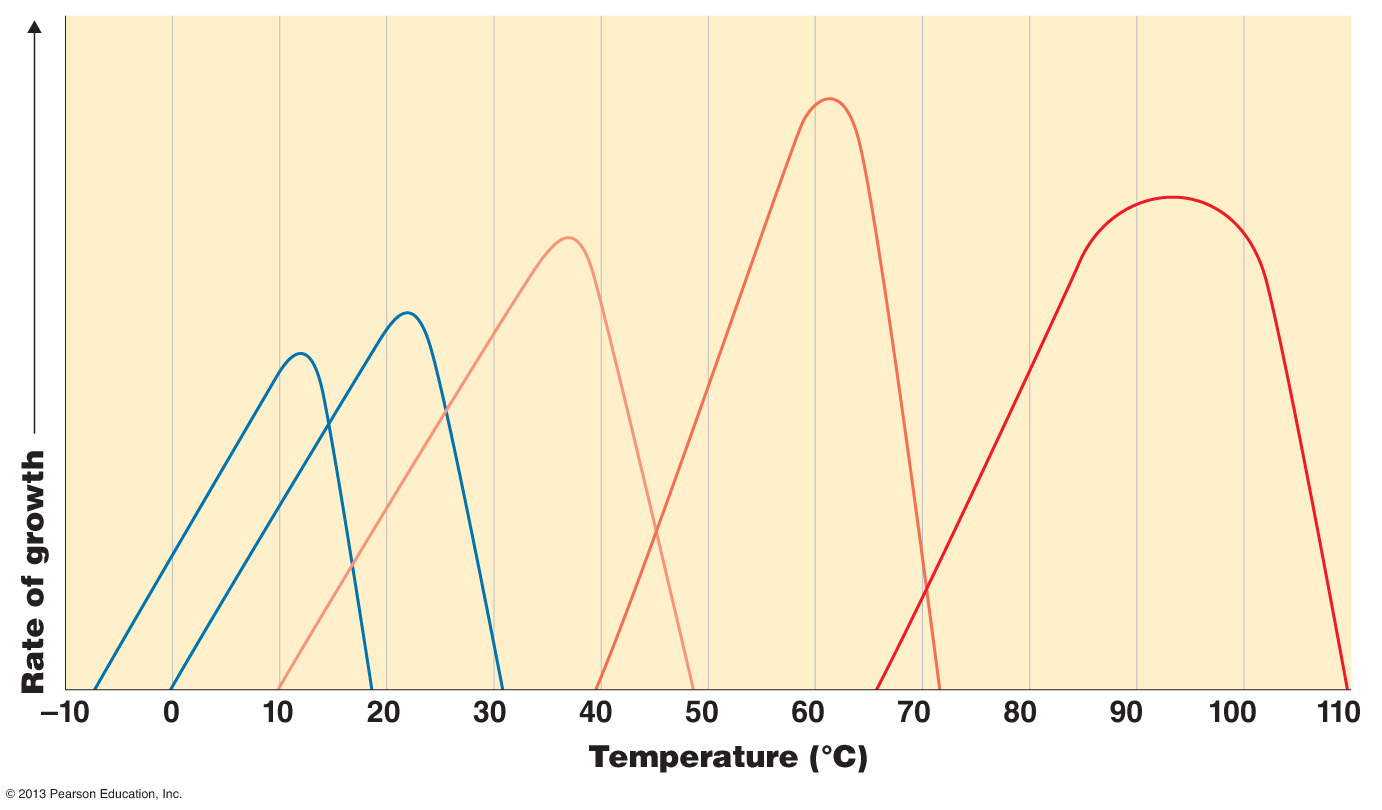 Παράγοντες μικροβιακής ανάπτυξης
31
Εξωγενείς παράγοντες ανάπτυξης(4 από 11)
Παράγοντες μικροβιακής ανάπτυξης
32
Εξωγενείς παράγοντες ανάπτυξης(5 από 11)
Ψυχρότροφα βακτήρια τροφίμων: Pseudomonas, Enterobacter, Moraxella, Acinetobacter, Alcaligenes, Shewanella, Aeromonas, Brochothrix, Corynebacterium, Flavobacterium, Psychrobacter, Lactobacillus  κύριοι μικροοργανισμοί αλλοίωσης κατά την ψύξη. Ψυχρότροφα παθογόνα: Yersinia enterocolitica, Listeria monocytogenes, Clostridium type E, 

Τα περισσότερα βακτήρια είναι μεσόφιλα  κύριοι στόχοι της παστερίωσης και της ψύξης,
Θερμόφιλα βακτήρια:  Clostridium και Bacillus (σπορογόνα) 
Θερμοάντοχα βακτήρια (μη σπορογόνα): Streptococcus, Enterococcus, Lactobacillus, Micrococcus, Pediococcus,
33
Παράγοντες μικροβιακής ανάπτυξης
Εξωγενείς παράγοντες ανάπτυξης(6 από 11)
Οι ζύμες και μύκητες συνήθως αναπτύσσονται υπό ψύξη και θανατώνονται με παστερίωση. Ωστόσο υπάρχουν και  θερμοάντοχοι μύκητες και ζύμες: Byssochlamys, Talaromyces, Eupenicillium, Neosartorya (πρόβλημα σε παστεριωμένους χυμούς και κονσέρβες φρούτων-όξινων λαχανικών)

Κατά την ψύξη επιβραδύνεται η ανάπτυξη, και πολλές τοξίνες δεν παράγονται (π.χ.  S. aureus toxins)
Σημείωση: η αλλοίωση στους 10C (και η πιθανότητα ανάπτυξης κάποιου παθογόνου) είναι περίπου δύο φορές  αυξημένη σε σχέση με τους 5C. Σημαντικό πρόβλημα: Οικιακά ψυγεία, ψυγεία σουπερμάρκετ.
34
Παράγοντες μικροβιακής ανάπτυξης
Εξωγενείς παράγοντες ανάπτυξης(7 από 11)
Απαραίτητη η γρήγορη ψύξη μετά από κάθε θερμική επεξεργασία  αποφυγή ανάπτυξης θερμόφιλων βακτηρίων
Συντήρηση κρεάτων και γαλακτοκομικών σε 0-4C, φρούτων λαχανικών σε 5-10C. 

2. Σχετική υγρασία της ατμόσφαιρας (%RH).

Υψηλή σχετική υγρασία αυξάνει την ενεργότητα νερού aw ιδίως σε ξηρά τρόφιμα  αλλοίωση από μύκητες, 
Μυκοτοξίνες παράγονται κατά την αποθήκευση σιτηρών, ζωοτροφών, ξηρών καρπών και ξηρών φρούτων σε περιβάλλον με υψηλή %RH,
35
Παράγοντες μικροβιακής ανάπτυξης
Εξωγενείς παράγοντες ανάπτυξης(8 από 11)
Χρησιμότητα υδατοστεγούς συσκευασίας όπου είναι εφικτό, έλεγχος σχετικής υγρασίας και θερμοκρασίας σε αποθήκες σιτηρών, 
Όμως για το τρόφιμα με υψηλή υγρασία (φρούτα, λαχανικά, κρέας) η αποθήκευση σε χαμηλή RH επιδρά αρνητικά στα φυσικοχημικά χαρακτηριστικά και την οικονομική αξία του προϊόντος.

3. Σύνθεση (μίγματος) αερίων σε συσκευασίες κενού/ΜΑΡ.
Σε μη συσκευασμένα τρόφιμα : 18-21% 02, 0-2%CO2, ~80%N2, 
Ελεγχόμενη ατμόσφαιρα αποθήκευσης (CA storage): για φρούτα-λαχανικά: ~10% CO2  επιβραδύνει την αλλοίωση από μύκητες,
Παράγοντες μικροβιακής ανάπτυξης
36
Εξωγενείς παράγοντες ανάπτυξης(9 από 11)
Συσκευασία Τροποποιημένης Ατμόσφαιρας (MAP): μίγμα αερίων CO2, N2 (ή/και 02)  αναστολή αερόβιων μ/ο από το CO2 , αναερόβιες συνθήκες
Το CO2 αναστέλλει  κυρίως τα Gram- (αυξάνει τη διαπερατότηα της μεβράνης τους), αλλά όχι τα γαλακτικά και τα αναερόβια (Clostridium)
Το N2 δεν προκαλεί αναστολή , αλλά είναι αδρανές και αντικαθιστά τον όγκο του οξυγόνου.  
Το 02 σε χαμηλή συγκέντρωση (~5%) είναι χρήσιμο για την αναστολή των κλωστρηδίων (καθώς και για τη διατήρηση του χρώματος σε νωπό κρέας)
Τυπική σύνθεση μίγματος αερίων για νωπό κρέας: 10%CO2 + 5%02 + 85%N2   ή 20%CO2 + 80%N2  επιμήκυνση διάρκειας ζωής μέχρι και 30 days στους 4C
Παράγοντες μικροβιακής ανάπτυξης
37
Εξωγενείς παράγοντες ανάπτυξης(10 από 11)
Συσκευασία κενού περιέχει λίγο ή καθόλου αέρα, ανάλογα με το ύψος του κενού (υποπίεση) και τη διαπερατότητα της συσκευασίας σε οξυγόνο,

Mικροχλωρίδα τροφίμων σε συσκευασία vacuum/MAP: LAB, Weissela viridescens, Brochothrix thermosphacta, Enterococcus, Serratia. Πρόβλημα: τυχόν ανάπτυξη Clostridium.
Παράγοντες μικροβιακής ανάπτυξης
38
Εξωγενείς παράγοντες ανάπτυξης(11 από 11)
Παράγοντες μικροβιακής ανάπτυξης
39
Δηλώνεται ότι όπου δεν αναφέρεται βιβλιογραφική πηγή σε εικόνες/πίνακες/διαγράμματα,  αυτά δεν αποτελούν πνευματική ιδιοκτησία του διδάσκοντα, αλλά προέρχονται από ηλεκτρονικές πηγές ελεύθερης πρόσβασης όπως το https://www.google.gr/imghp?hl=el&tab=wi&ei=Z2ktVv-1NYO5swHG2rH4Ag&ved=0CBEQqi4oAQ (εικόνες google.com)
40
Τέλος Ενότητας
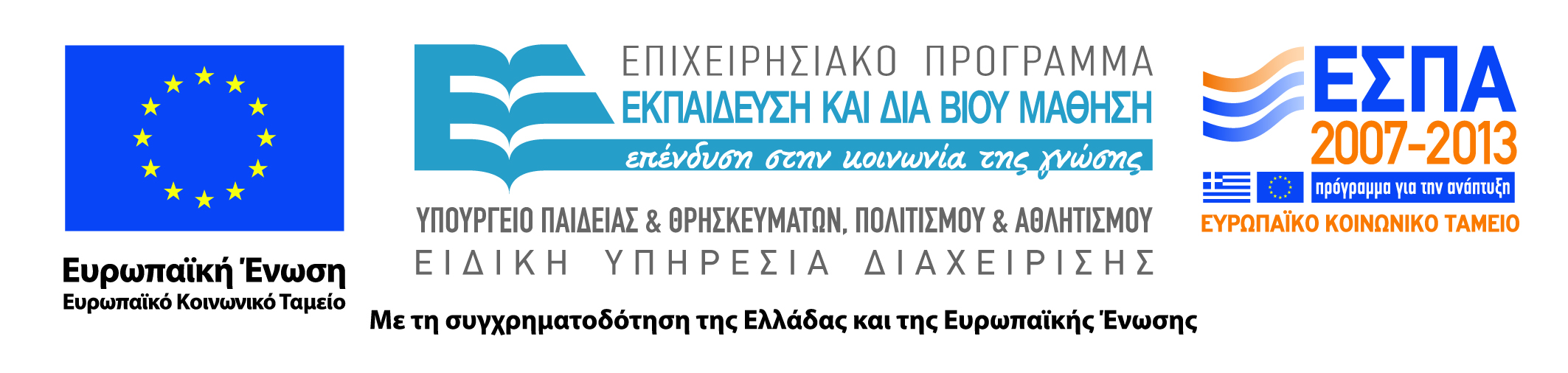 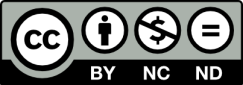